ДРОБИ
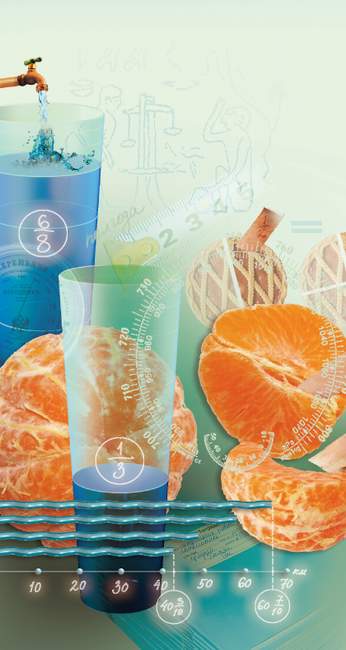 РЕШЕНИЕ ПРАКТИЧЕСКИХ ЗАДАЧ ПО ТЕМЕ: «ДРОБИ. ОСНОВНОЕ СВОЙСТВО ДРОБИ»
Метапредмет – Знание
Цель урока
Большинство жизненных задач решаются как алгебраические выражения: приведением их к самому простому виду.

                                                                  Л.Н. Толстой
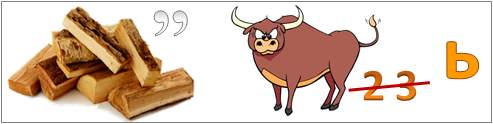 дробь
подсказка
целеполагание
Работа с текстом
Задача 1.  "Шел Кондрат в Ленинград..." Загадка
Шел КондратВ Ленинград,А навстречу — двенадцать ребят.У каждого по три лукошка,В каждом лукошке — кошка,У каждой кошки — двенадцать котят.У каждого котенкаВ зубах по четыре мышонка.И задумался Кондрат:"Сколько мышат и котятРебята несут в Ленинград?"
Мотивация к учебной деятельности
Работа с текстом
Задача 1.  "Шел Кондрат в Ленинград..." Загадка

(Глупый, глупый Кондрат!Он один и шагал в Ленинград.А ребята с лукошками,С мышами и кошкамиШли навстречу ему —В Кострому.)
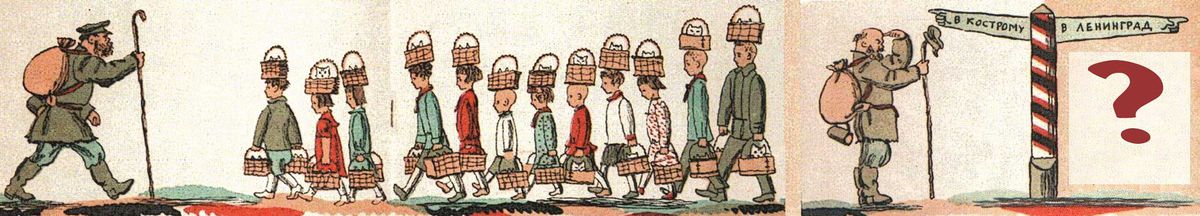 Мотивация к учебной деятельности
Работа с текстом
Задача 2. От полного стакана кофе я отпил половину и долил столько же молока. Затем я отпил третью часть получившегося кофе с молоком и долил столько же молока. Затем я отпил шестую часть получившегося кофе с молоком, долил стакан молоком доверху и выпил все до конца.
Какую часть стакана кофе я выпил?Чего в итоге я выпил больше: молока или черного кофе?
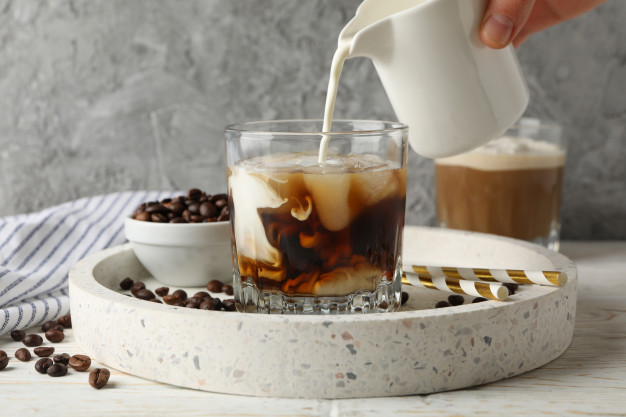 Мотивация к учебной деятельности.
А ну-ка устно!
Миша разделил 12 солдатиков на две равные части – для себя и брата. Сколько наклеек приходится на одну часть в этом случае? 
     А) на сколько равных частей нужно разделить 12 солдатиков, чтобы на одну часть приходилось 2 солдатиков?     Б) в одной части 3 солдатика. Сколько частей приходится в этом случае на 12 солдатиков?
     в) А сколько солдатиков будет приходиться на 1 часть, если 12 солдатиков Миша поделит на 3 равные части? На 12 частей?
     г) Если же у Миши будет 24 солдатика и он разделит их на 3 части, сколько солдатиков в этом случае будет приходиться на 1 часть?
Вхождение в тему урока и создание условий для осознанного восприятия нового материала.
Работаем с планом участка
ЗАДАЧНИК
№ 299
Дом занимает       площади 
участка,
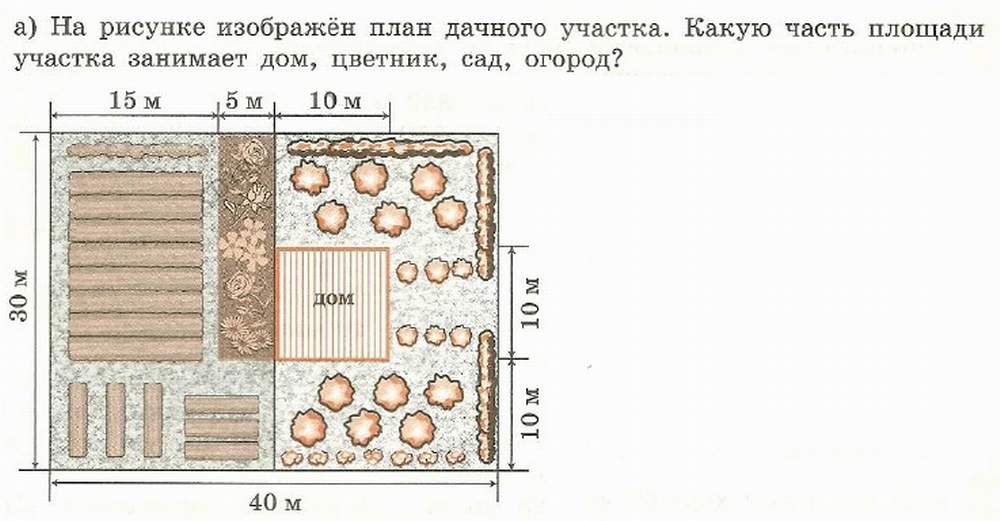 Цветник –         ,
Сад –         ,
Огород –        .
Изучение нового материала
1
1
5
5
12
12
12
12
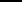 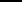 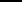 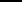 ответ
Работа с таблицами, графиками и диаграммами
Задача 3. В таблице указано число деревьев каждой из четырёх пород, которые имеются в парке.
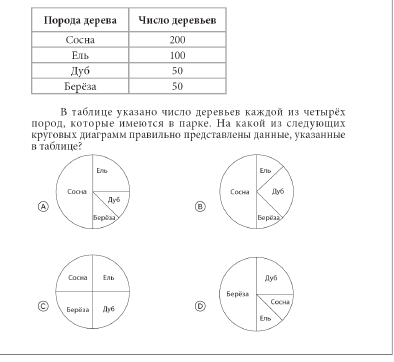 Изучение нового материала
Работа с таблицами, графиками и диаграммами
Задача 4. Таня спросила у 20 одноклассников о том, какой фрукт им нравится больше всего: яблоко, апельсин или банан. Полученные данные она представила на столбчатой диаграмме, изображённой ниже
Работа с графиками и диаграммами
Кроме того, она эти же данные представила на круговой диаграмме.
 1) На какой диаграмме изображены эти данные?
Работа с графиками и диаграммами
2) Проведите такой же опрос среди одноклассников. Данные запишите в таблицу и составьте круговую диаграмму.
Работа с графиками и диаграммами
Вернемся к началу урока.
Что вы можете сейчас дописать к своим мыслям, что можете изменить, используя полученные знания?
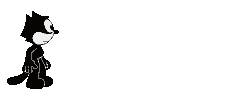 Домашнее задание       Провести опрос среди друзей «Где вы любите отдыхать летом?» (На даче; у бабушки; путешествовать по России; посещать другие страны; другое)
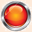 Подведение итогов, рефлексия,  домашнее задание.